Національна академія внутрішніх справКафедра теорії держави та права
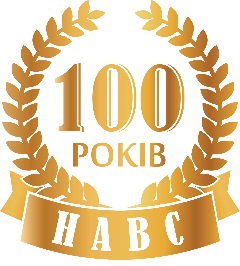 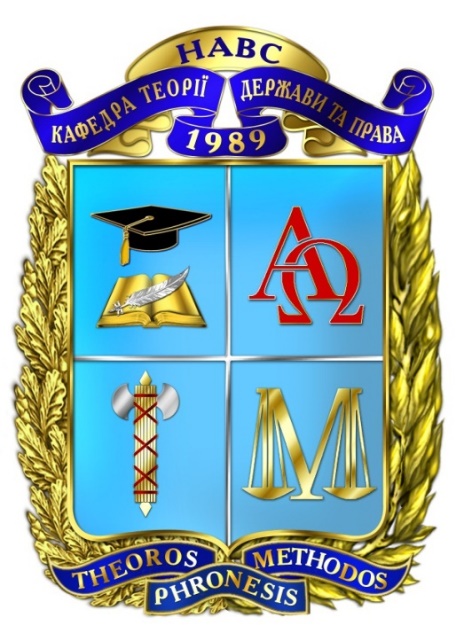 Виконав:
Кривицький Ю.В.
Київ – 2019
ТЕМА 4. ЮРИДИЧНА АРГУМЕНТАЦІЯ
Навчальні питання теми
Основні терміни теми
4.1 Генезис теорії юридичної аргументації
Періоди розвитку загальної теорії аргументації
4.2 Поняття, моделі та види юридичної аргументації
4.3 Поняття та особливості судової аргументації
Особливості судової аргументації
4.4 Правила юридичної аргументації під час правозастосування
Список використаних джерел